О роли профильных ресурсных центров в реализации регионального проекта «Опорная школа»
В.В. Вологжанина, директор КОГОАУ ВГГ
Профильный ресурсный центр
- образовательный и методический центр 
по определенному направлению
 для МОУ и ГОУ, входящих в состав соответствующего профильного объединения
Профильный ресурсный центр
- образовательный и методический центр 
по определенному направлению
 для МОУ и ГОУ, входящих в состав соответствующего профильного объединения
Профильные ресурсные центры
Профильный ресурсный центр
- образовательный и методический центр 
по определенному направлению
 для МОУ и ГОУ, входящих в состав соответствующего профильного объединения
Профильное объединение образовательных организаций
Цели создания Профильного объединения
создание образовательной среды, обеспечивающей проявление одаренности и талантов каждого учащегося, вне зависимости от места проживания, и его педагогическая поддержка;
внедрение компетентностно-ориентированных технологий для обеспечения качества образования, конкурентоспособности и исследовательской мобильности школьников;
развитие совместной исследовательской деятельности учителей и учащихся;
повышение учительского потенциала через распространение эффективных педагогических практик.
Цель деятельности профильного ресурсного центра
содействие созданию условий для получения качественного образования независимо от места жительства обучающихся через развитие сети образовательных организаций, реализующих подготовку обучающихся по профильным программам среднего общего образования.
Функции профильного ресурсного центра
1. Обеспечивает обучающимся возможность профильного обучения вне зависимости от места их проживания путем организации сетевых форм реализации основных общеобразовательных программ, в том числе с применением дистанционных образовательных технологий.
УЧАЩИЕСЯ
Профильное и предпрофильное обучение – сетевая форма
УЧАЩИЕСЯ
Функции профильного ресурсного центра
2. Осуществляет функции методического центра:
организует курсы повышения квалификации педагогов опорных школ и других ГОУ;
обеспечивает практическую часть курсовой подготовки (проведение мастер-классов, открытых уроков, практикумов);
организует проведение семинаров, круглых столов, мастер-классов; 
оказывает методическую и консультативную помощь ГОУ.
ПЕДАГОГИ
Курсы повышения квалификации
Проведение практической части курсовой подготовки
Проведение семинаров, круглых столов, консультаций, мастер-классов
Методические мероприятия
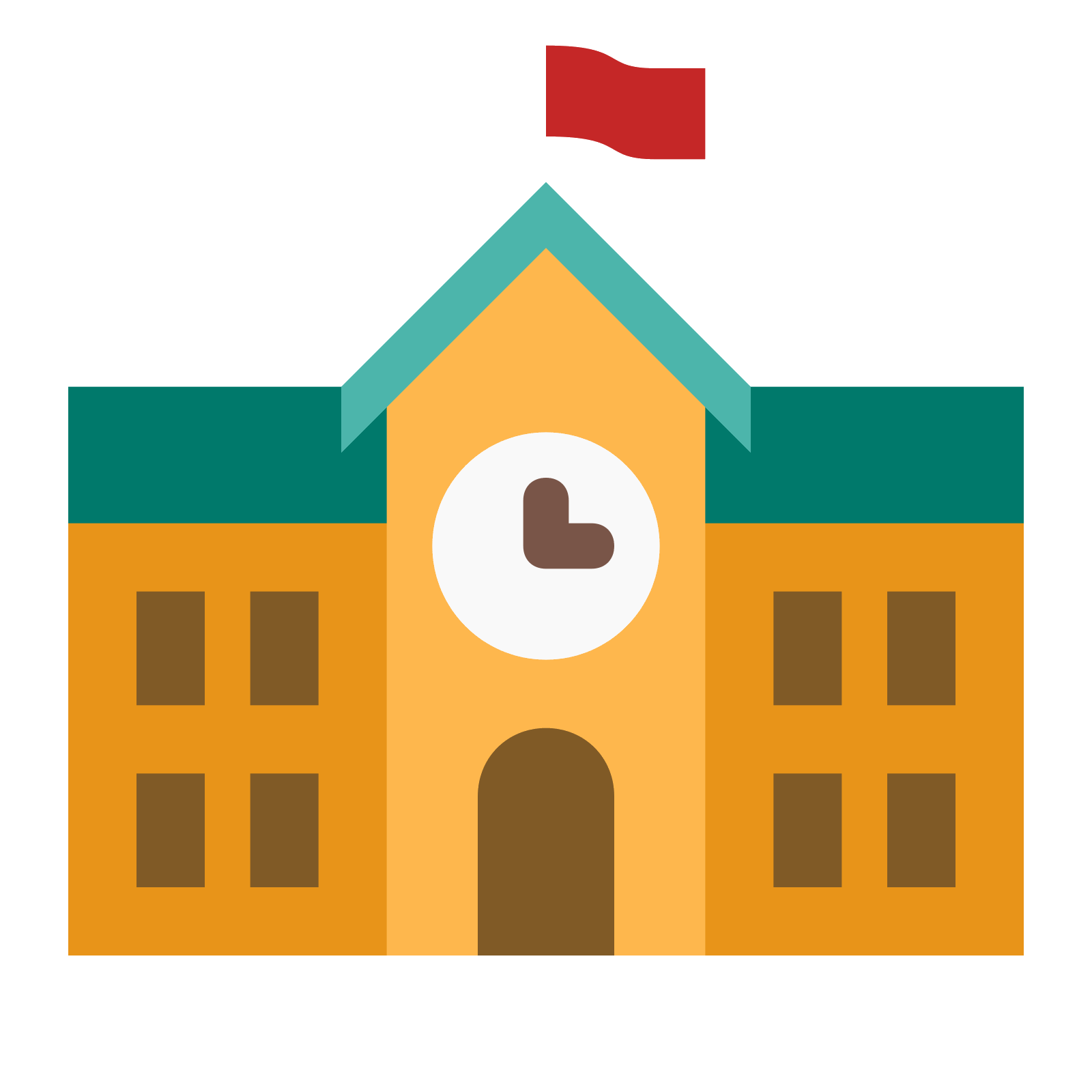 ВГГ
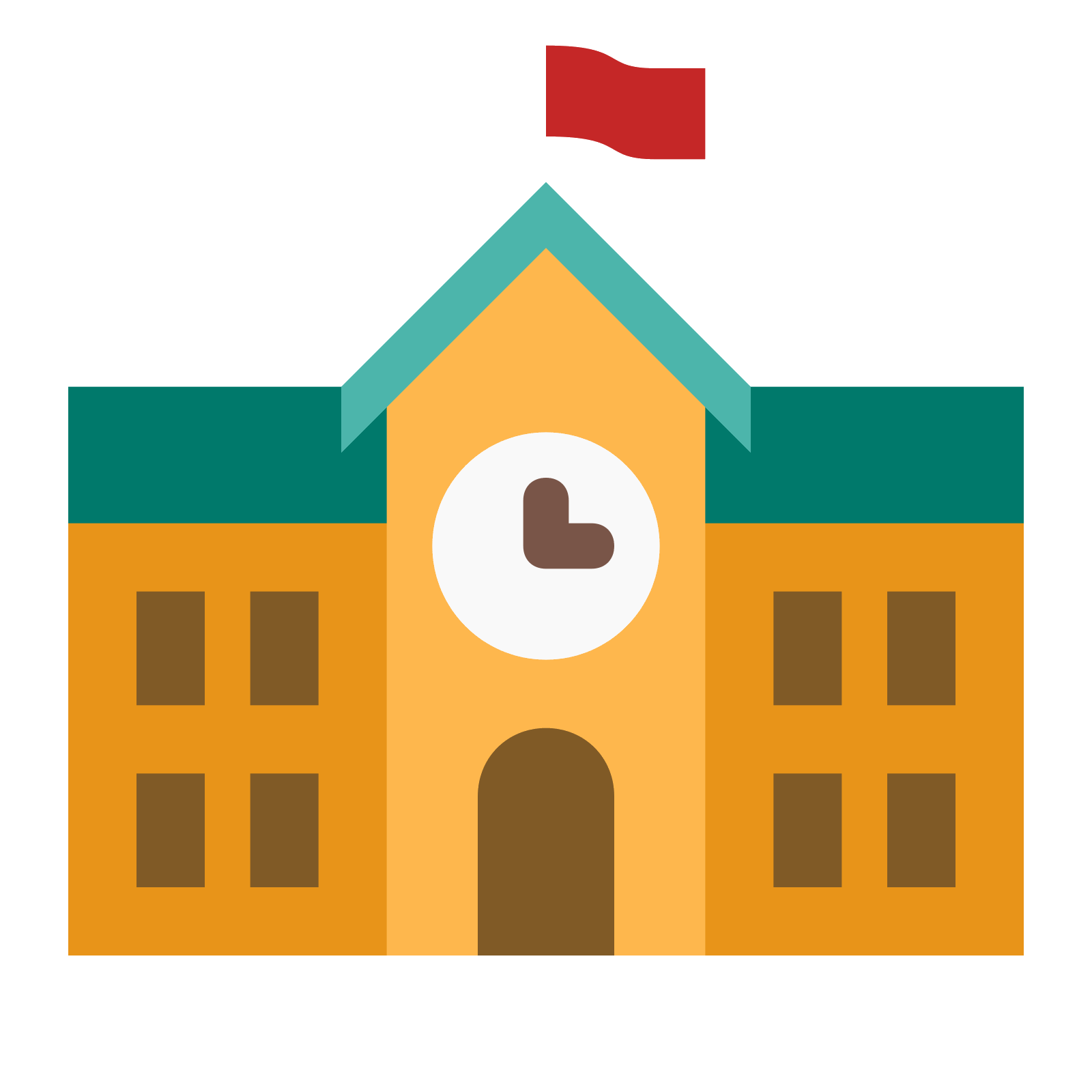 КЭПЛ
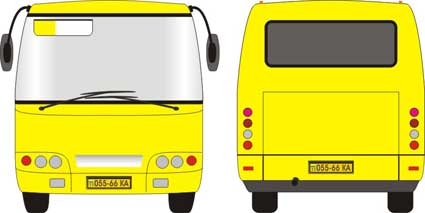 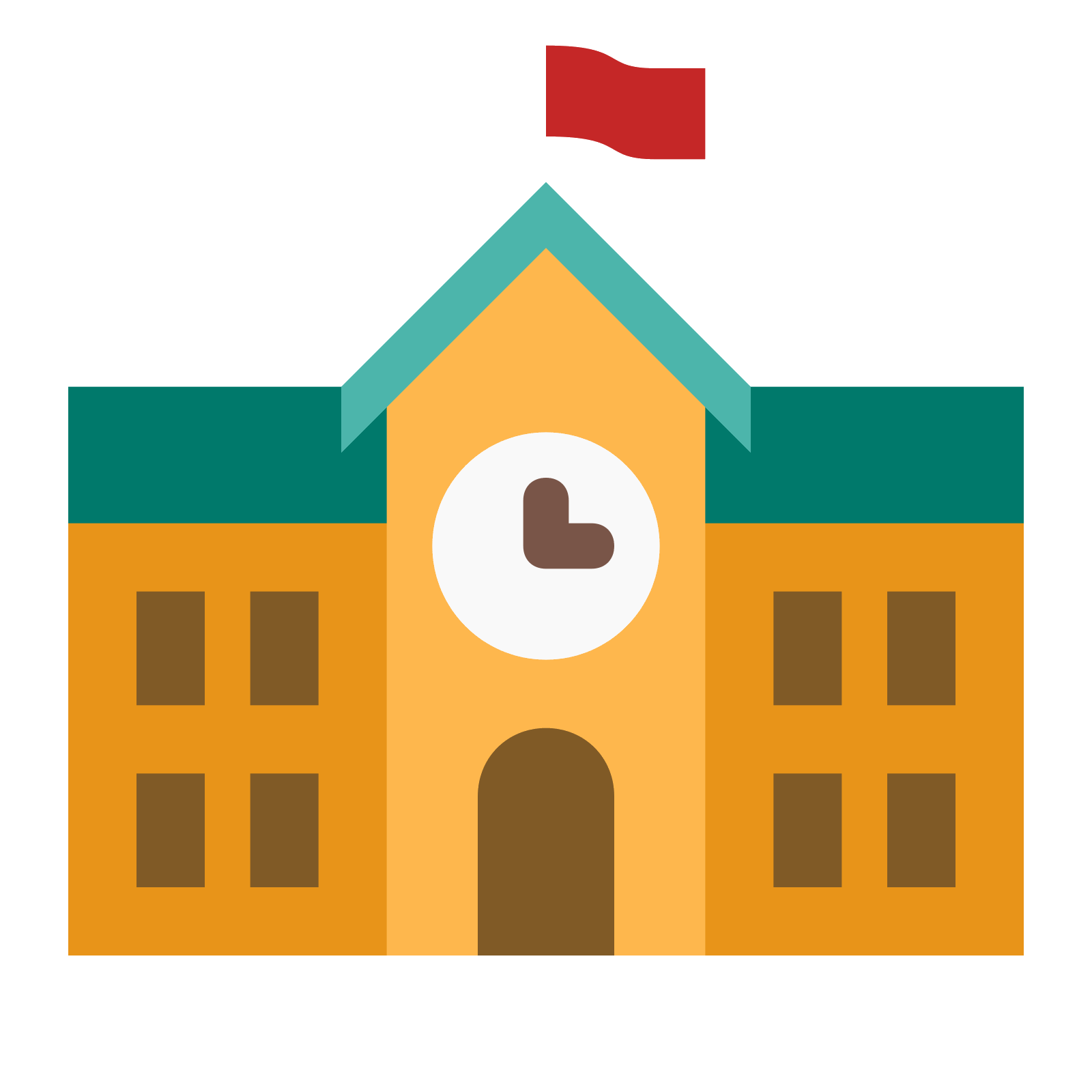 Киров
ФМЛ
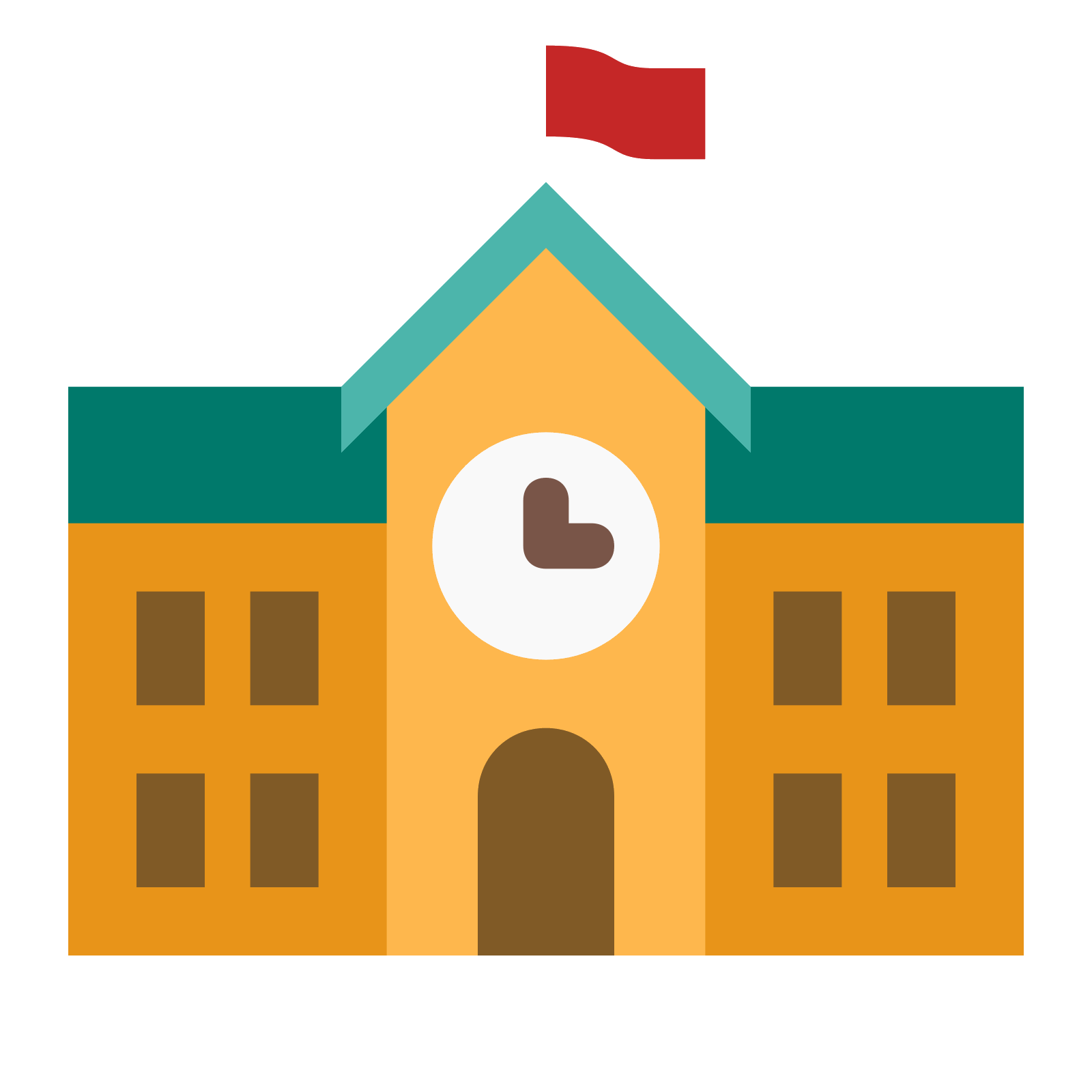 ВТЛ
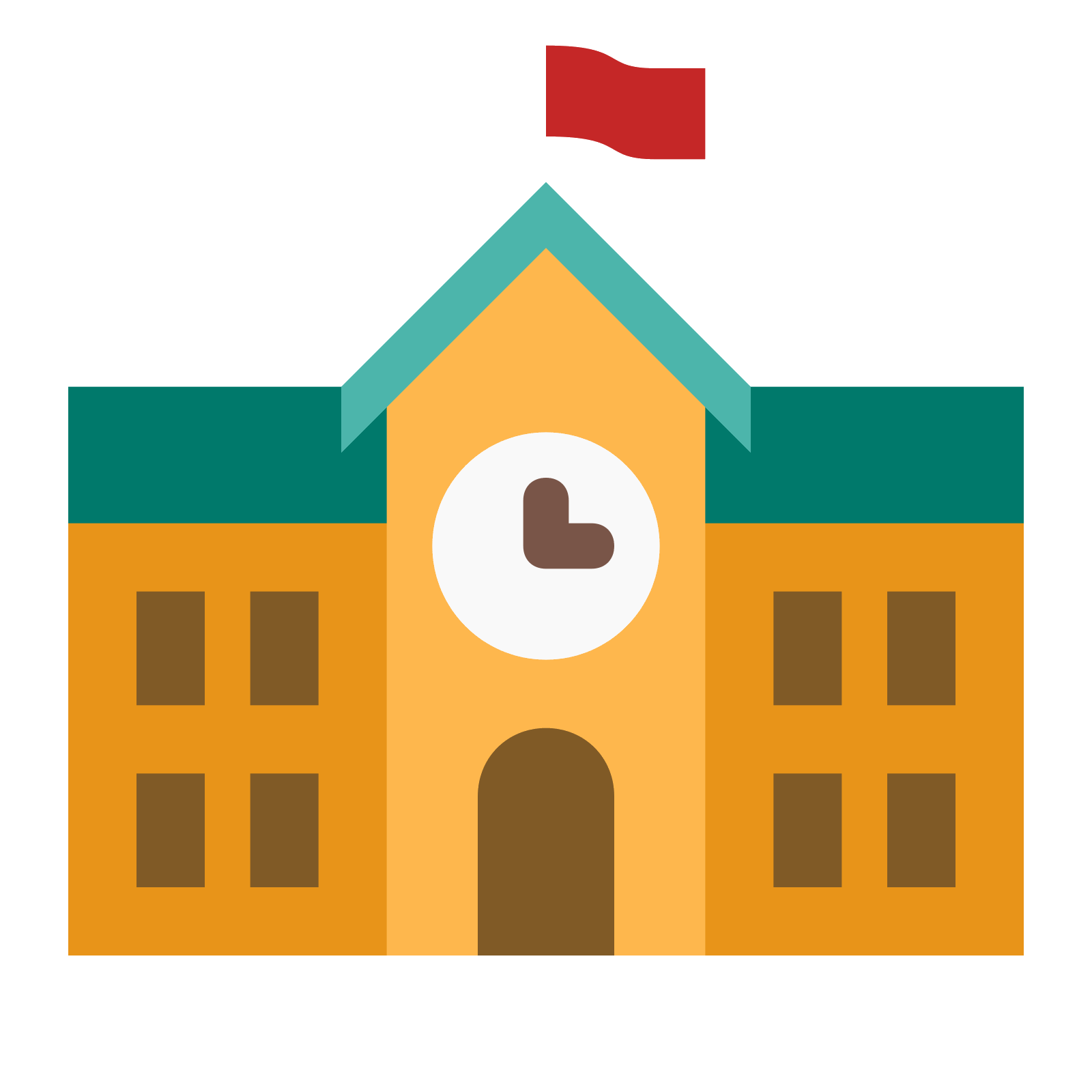 ЛЕН
Методическая и консультативная помощь ГОУ
Функции профильного ресурсного центра
3. Обеспечивает формирование единого образовательного пространства путём:
участия в разработке, согласовании и утверждении учебных планов, программ, во внедрении в образовательный процесс современных образовательных технологий;
организации конкурсов, олимпиад, интеллектуальных игр, спортивных соревнований;
формирования единой информационной образовательной среды.
ОБРАЗОВАТЕЛЬНЫЕ
 ОРГАНИЗАЦИИ
Организация конкурсов, олимпиад, интеллектуальных игр
Формирование единой информационной образовательной среды
Раздел на сайте ГОУ-ПРЦ, посвященный работе данного ПРЦ 
Раздел на информационно-образовательном портале МОКО по всем ПРЦ
Сетевые образовательные ресурсы (на базе ЦДОД)
Организационная структура ПрО
Руководство деятельностью Профильного объединения осуществляет Совет Профильного объединения (10 − 15 человек):
руководители общеобразовательных организаций, вошедших в состав Профильного объединения;
представители органов управления образованием, ИРО Кировской области, профессиональных образовательных организаций, образовательных организаций высшего образования, предприятий, родительской общественности (по необходимости). 
Совет собирается на свои заседания не реже 4 раз в год. 
Документом, обеспечивающим координацию деятельности членов Профильного объединения, является План мероприятий на календарный год.